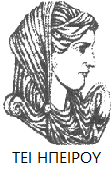 Ελληνική Δημοκρατία
Τεχνολογικό Εκπαιδευτικό Ίδρυμα Ηπείρου
Μικροοικονομική
Ενότητα 1 : Εισαγωγή - Βασικές έννοιες 
Καραμάνης Κωνσταντίνος
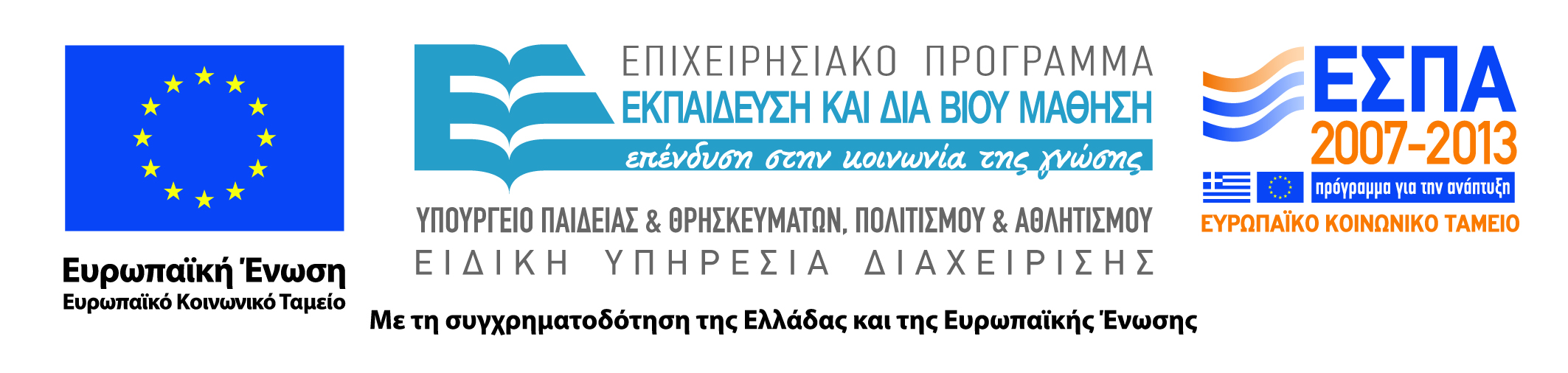 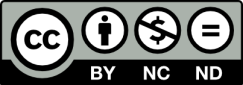 Ανοιχτά Ακαδημαϊκά Μαθήματα στο ΤΕΙ Ηπείρου
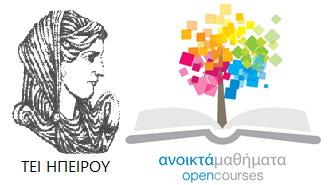 Λογιστικής και χρηματοοικονομικής
Μικροοικονομική
Ενότητα 1: Εισαγωγή - Βασικές έννοιες 
Καραμάνης Κωνσταντίνος
Επίκουρος Καθηγητής
Πρέβεζα, 2015
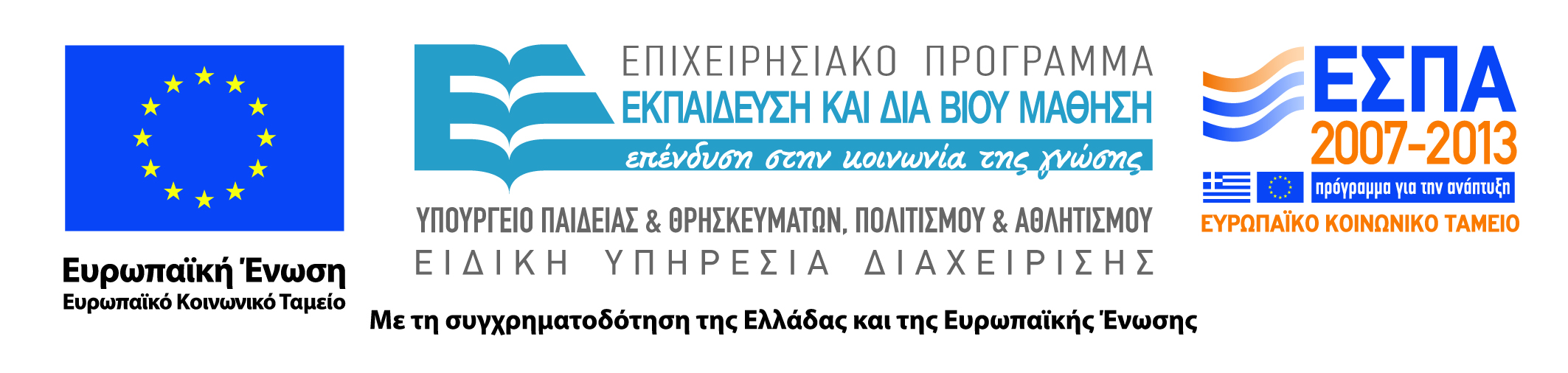 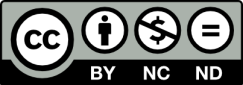 Άδειες Χρήσης
Το παρόν εκπαιδευτικό υλικό υπόκειται σε άδειες χρήσης Creative Commons. 
Για εκπαιδευτικό υλικό, όπως εικόνες, που υπόκειται σε άλλου τύπου άδειας χρήσης, η άδεια χρήσης αναφέρεται ρητώς.
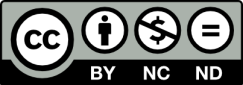 3
Χρηματοδότηση
Το έργο υλοποιείται στο πλαίσιο του Επιχειρησιακού Προγράμματος «Εκπαίδευση και Δια Βίου Μάθηση» και συγχρηματοδοτείται από την Ευρωπαϊκή Ένωση (Ευρωπαϊκό Κοινωνικό Ταμείο) και από εθνικούς πόρους.
Το έργο «Ανοικτά Ακαδημαϊκά Μαθήματα στο TEI Ηπείρου» έχει χρηματοδοτήσει μόνο τη αναδιαμόρφωση του εκπαιδευτικού υλικού.
Το παρόν εκπαιδευτικό υλικό έχει αναπτυχθεί στα πλαίσια του εκπαιδευτικού έργου του διδάσκοντα.
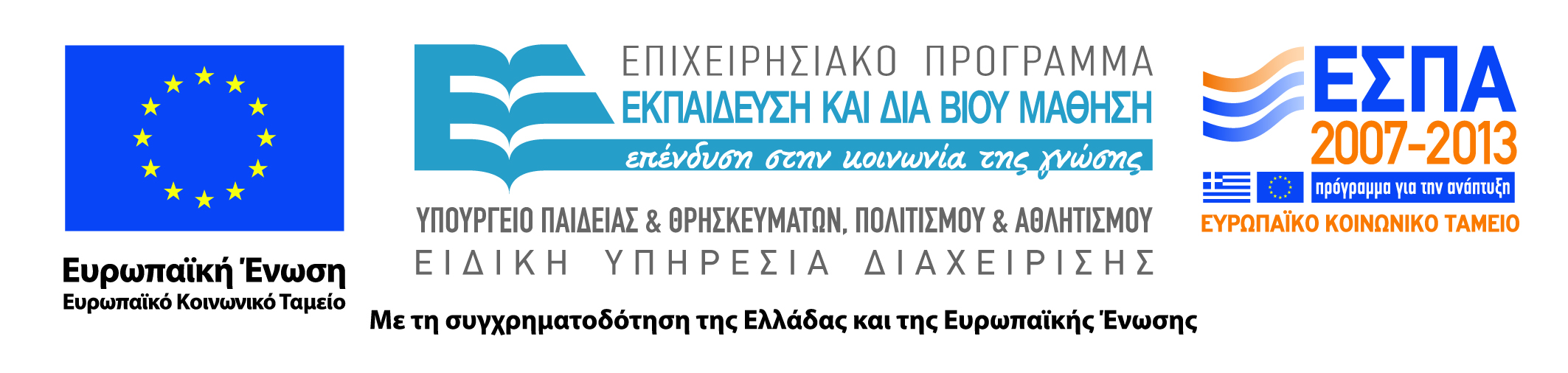 Σκοποί  ενότητας
Ολοκληρώνοντας την ενότητα θα πρέπει να είστε σε θέση να : 
Ορίζετε και διακρίνετε την οικονομική επιστήμη 
Γνωρίζετε τις βασικές της αρχές
Κατανοείτε βασική οικονομική ορολογία
5
Περιεχόμενα ενότητας
Εισαγωγικές έννοιες 
Διακρίσεις Οικονομικής 
Βασικές αρχές της οικονομικής
6
Χρήση Διατάξεων
Μικροοικονομική
Ενότητα 1 : Εισαγωγή-Βασικές έννοιες
ΒΑΣΙΚΕΣ ΕΝΝΟΙΕΣ ΟΙΚΟΝΟΜΙΚΗΣ ΕΠΙΣΤΗΜΗΣ
Η οικονομική επιστήμη μελετά τους τρόπους που επιλέγουν	 οι άνθρωποι(είτε ως  μεμονωμένοι καταναλωτές, είτε ως οργανωμένες κοινωνίες) να απασχολήσουν τους παραγωγικούς συντελεστές για την παραγωγή αγαθών και για τη δίκαιη κατανομή αυτών μεταξύ των µελών της κοινωνίας µε την ελάχιστο δυνατό κόστος και τη μεγαλύτερη δυνατή ωφέλεια.
9
ΒΑΣΙΚΕΣ ΕΝΝΟΙΕΣ ΟΙΚΟΝΟΜΙΚΗΣ ΕΠΙΣΤΗΜΗΣ
Σκοπός της οικονομικής επιστήμης είναι ο εφοδιασμός του οικονομολόγου µε εργαλεία οικονομικής ανάλυσης, που θα τον καταστήσουν ικανό όχι µόνο να κατανοήσει τα τρέχοντα οικονομικά προβλήματα αλλά να εξετάσει και να προβλέψει τις συνέπειες από την εφαρμογή μιας προτεινόμενης οικονομικής πολιτικής.
10
ΘΕΩΡΗΤΙΚΗ ΚΑΙ ΕΦΑΡΜΟΣΜΕΝΗ ΟΙΚΟΝΟΜΙΚΗ
Θεωρητική οικονομική: μελετά τα φαινόμενα της οικονομικής ζωής της κοινωνίας και τις μεταξύ τους σχέσεις και ασχολείται µε τη διατύπωση υποθέσεων πάνω στις οποίες στηρίζονται θεωρίες που ερμηνεύουν τη συμπεριφορά των ατόμων ως παραγωγών και καταναλωτών (π.χ. ο νόμος προσφοράς και ζήτησης κλπ.)
11
ΘΕΩΡΗΤΙΚΗ ΚΑΙ ΕΦΑΡΜΟΣΜΕΝΗ ΟΙΚΟΝΟΜΙΚΗ
Εφαρμοσμένη	οικονομική: ασχολείται µε	την ασκούμενη	από	το	κράτος οικονομική πολιτική, δηλαδή µε το σύνολο των οικονομικών μέτρων που παίρνονται από αυτό για να ρυθμίζουν τις οικονοµικές σχέσεις και ενέργειες των ατόμων, είτε αυτά είναι παραγωγοί είτε καταναλωτές (π.χ. αγροτική πολιτική, κοινωνική πολιτική, νομισματική πολιτική κ.λπ.)
12
ΘΕΤΙΚΗ ΚΑΙ ΔΕΟΝΤΟΛΟΓΙΚΗ ΟΙΚΟΝΟΜΙΚΗ
Θετική οικονομική: ασχολείται µε τη υπάρχουσα οικονομική κατάσταση, µε την υφιστάμενη λειτουργία και οργάνωση του οικονομικού μηχανισμού χωρίς να διατυπώσει κρίσεις για το εάν αυτός ο μηχανισμός είναι σωστός ή όχι.
13
ΘΕΤΙΚΗ ΚΑΙ ΔΕΟΝΤΟΛΟΓΙΚΗ ΟΙΚΟΝΟΜΙΚΗ
Δεοντολογική οικονομική: ασχολείται µε την επιθυμητή οργάνωση και λειτουργία του οικονομικού συστήματος, δηλαδή ερευνά το τι θα ήταν καλύτερο για την κοινωνία, «τι θα έπρεπε να υπάρχει» και όχι µόνο µε το «τι υπάρχει».
14
ΣΤΑΤΙΚΗ ΚΑΙ ΔΥΝΑΜΙΚΗ ΟΙΚΟΝΟΜΙΚΗ
Στατική οικονομική: ασχολείται µε τους προσδιοριστικούς παράγοντες ισορροπίας των οικονομικών μεταβλητών χωρίς να παίρνει υπόψη της τον παράγοντα χρόνο, βοηθώντας έτσι τη σύγκριση καταστάσεων ισορροπίας σε δύο ή περισσότερα  σύνολα  οικονομικών   περιπτώσεων (π χ τις συνέπειες μεταβολής ενός φόρου σε κάποιο αγαθό)
15
ΣΤΑΤΙΚΗ ΚΑΙ ΔΥΝΑΜΙΚΗ ΟΙΚΟΝΟΜΙΚΗ
Δυναμική	οικονομική:	ερευνά	τις μορφές	των οικονομικών	μεταβλητών διαχρονικά	και χρησιμοποιεί	για	την ανάλυση	προχωρημένα μαθηματικά (όπως	γραμμικού	και	µη προγραμματισμού, θεωρία παιγνίων κ.λπ.)
16
ΣΤΑΤΙΚΗ ΚΑΙ ΔΥΝΑΜΙΚΗ ΟΙΚΟΝΟΜΙΚΗ
Δυναμική	οικονομική:	ερευνά	τις μορφές	των οικονομικών	μεταβλητών διαχρονικά	και χρησιμοποιεί	για	την ανάλυση	προχωρημένα μαθηματικά (όπως	γραμμικού	και	µη προγραμματισμού, θεωρία παιγνίων κ.λπ.)
17
ΜΙΚΡΟΟΙΚΟΝΟΜΙΚΗ ΚΑΙ  ΜΑΚΡΟΟΙΚΟΝΟΜΙΚΗ
Μικροοικονομική:	μελετά 	τον	τρόπο µε τον οποίο	κάθε	νοικοκυριό και	κάθε επιχείρηση χωριστά	παίρνουν	τις αποφάσεις τους	και αλληλεπιδρούν	μεταξύ τους στις αγορές (θεωρία	παραγωγής θεωρία	τιμών μορφές αγορών κ.λπ.).
18
ΜΙΚΡΟΟΙΚΟΝΟΜΙΚΗ ΚΑΙ  ΜΑΚΡΟΟΙΚΟΝΟΜΙΚΗ
Μακροοικονομική: εξετάζει την οικονομία μιας χώρας στο σύνολό της. Μελετά δηλαδή φαινόμενα όπως το ΑΕΠ, η απασχόληση, η ανεργία, το νομισματικό σύστημα, ο πληθωρισμός κ.λπ.
19
10 ΒΑΣΙΚΕΣ ΑΡΧΕΣ ΤΗΣ ΟΙΚΟΝΟΜΙΚΗΣ(MANKIW AND TAYLOR, 2010)
Αρχή 1η: οι άνθρωποι αναγκάζονται να επιλέγουν μεταξύ πραγμάτων που αμοιβαία αποκλείονται
Π.χ. κατά	την	διάρκεια	των	σπουδών σας, μπορείτε να διαθέσετε όλο τον χρόνο σας για τη μελέτη της Μίκρο ή της λογιστικής ή να τον μοιράσετε μεταξύ των δύο. Για κάθε ώρα που μελετάτε το ένα χάνετε μια ώρα από το άλλο. Για κάθε ώρα μελέτης χάνετε μια ώρα που θα μπορούσατε να τη διαθέσετε στο γυμναστήριο, στη τηλεόραση ή δουλεύοντας.
20
10 ΒΑΣΙΚΕΣ ΑΡΧΕΣ ΤΗΣ ΟΙΚΟΝΟΜΙΚΗΣ(MANKIW AND TAYLOR, 2010)
Αρχή 2η: το κόστος ενός αγαθού είναι άλλο αγαθό από το οποίο παραιτείται κανείς για να αποκτήσει το πρώτο.
Π.χ. το όφελος των σπουδών σας είναι η διεύρυνση των πνευµατικών σας οριζόντων και η προσδοκία καλύτερων ευκαιριών απασχόλησης.  Το  κόστος  αυτών,  είναι  οι µισθοί τους οποίους χάνεται εάν, αντί να σπουδάζατε εργαζόσασταν.
21
10 ΒΑΣΙΚΕΣ ΑΡΧΕΣ ΤΗΣ ΟΙΚΟΝΟΜΙΚΗΣ(MANKIW AND TAYLOR, 2010)
Αρχή 3η: οι ορθολογικοί άνθρωποι σκέφτονται οριακά, θα προχωρήσουν δηλαδή σε µια ενέργεια εάν και µόνο το οριακό όφελος της ενέργειας είναι µεγαλύτερο από το οριακό κόστος
Π χ στις εξετάσεις η απόφαση που έχετε να λάβετε δεν είναι µεταξύ της πλήρους αποτυχίας ή της µελέτης 24 ώρες την ηµέρα, αλλά εάν θα δαπανήσετε µια επιπλέον ώρα ξανακοιτώντας τις σηµειώσεις σας αντί να δείτε τηλεόραση.
22
10 ΒΑΣΙΚΕΣ ΑΡΧΕΣ ΤΗΣ ΟΙΚΟΝΟΜΙΚΗΣ(MANKIW AND TAYLOR, 2010)
Αρχή 4η: Οι άνθρωποι ανταποκρίνονται σε κίνητρα, δηλαδή λαµβάνουν αποφάσεις συγκρίνοντας στοιχεία κόστους και  οφέλους και η συµπεριφορά τους µπορεί να µεταβληθεί όταν τα στοιχεία αυτά µεταβληθούν
Π.χ. όταν η τιµή του πετρελαίου θέρµανσης αυξήθηκε, στραφήκαµε σε άλλα µέσα θέρµανσης, όπως τα ξύλα, πέλλετ, κλιµατιστικά κ.λπ., µε αποτέλεσµα πολύ επαγγελµατίες µε τη σειρά τους να στραφούν στην παραγωγή και εµπορία των συγκεκριµένων προϊόντων.
23
10 ΒΑΣΙΚΕΣ ΑΡΧΕΣ ΤΗΣ ΟΙΚΟΝΟΜΙΚΗΣ(MANKIW AND TAYLOR, 2010)
Αρχή 5η: το εµπόριο µπορεί να βελτιώσει  τη θέση όλων, καθώς επιτρέπει στις χώρες και στα νοικοκυριά να εξειδικεύονται σε αυτό πού κάνουν καλύτερα και να απολαµβάνουν µια µεγαλύτερη ποικιλία αγαθών. Δηλαδή τα νοικοκυριά και οι χώρες, ωφελούνται από την ικανότητά τους να πραγµατοποιούν ανταλλαγές µεταξύ τους
Π.χ. εάν ένα νοικοκυριό επέλεγε να αποµονωθεί, θα έπρεπε να παράγει µόνο του τα τρόφιµα που καταναλώνει, να ράβει µόνη του τα ρούχα που φοράει, να χτίζει µόνο του το σπίτι που διαµένει κ.λπ.) .
24
10 ΒΑΣΙΚΕΣ ΑΡΧΕΣ ΤΗΣ ΟΙΚΟΝΟΜΙΚΗΣ(MANKIW AND TAYLOR, 2010)
Αρχή 6η: Τα νοικοκυριά και οι επιχειρήσεις αλληλεπιδρούν µεταξύ τους µέσω των αγορών για να πετύχουν τα επιθυµητά αποτελέσµατα.

Οικονοµία της αγοράς κατανέµει τους πόρους διαµέσου των αποκεντρωµένων αποφάσεων πολλών επιχειρήσεων και νοικοκυριών, καθώς αυτά αλληλεπιδρούν στις αγορές για αγαθά και υπηρεσίες
25
10 ΒΑΣΙΚΕΣ ΑΡΧΕΣ ΤΗΣ ΟΙΚΟΝΟΜΙΚΗΣ(MANKIW AND TAYLOR, 2010)
Αρχή 7η: Το κράτος µπορεί (πρέπει!!!) µερικές φορές να βελτιώσει τα αποτελέσµατα που προκύπτουν µέσω των αγορών για να (α) προωθήσει την αποτελεσµατικότητα και (β) για να προάγει την ισότητα.
Π.χ. ένας εστιάτορας δεν θα σερβίρει γεύµατα εάν περιµένει ότι οι πελάτες τους δεν θα τον πληρώσουν, άρα έχει ανάγκη τη παρουσία του κράτους (δικαστήρια, αστυνοµία κ.λπ.) για την εύρυθµη λειτουργία του καταστήµατός του.
26
10 ΒΑΣΙΚΕΣ ΑΡΧΕΣ ΤΗΣ ΟΙΚΟΝΟΜΙΚΗΣ(MANKIW AND TAYLOR, 2010)
Αρχή 8η: το βιοτικό επίπεδο µιας χώρας εξαρτάται από την ικανότητά της να παράγει αγαθά και υπηρεσίες. Στις χώρες όπου οι εργαζόµενοι µπορούν να παράγουν µεγάλη ποσότητα αγαθών και υπηρεσιών ανά µονάδα χρόνου,	περισσότεροι	άνθρωποι απολαµβάνουν ένα υψηλό βιοτικό επίπεδο (π.χ. µεγαλύτερο προσδόκιµο ζωής, καλύτερη ιατροφαρµακευτική περίθαλψη, καλύτερη διατροφή κ.λπ.).
27
10 ΒΑΣΙΚΕΣ ΑΡΧΕΣ ΤΗΣ ΟΙΚΟΝΟΜΙΚΗΣ(MANKIW AND TAYLOR, 2010)
Αρχή 8η: το βιοτικό επίπεδο µιας χώρας εξαρτάται από την ικανότητά της να παράγει αγαθά και υπηρεσίες. Στις χώρες όπου οι εργαζόµενοι µπορούν να παράγουν µεγάλη ποσότητα αγαθών και υπηρεσιών ανά µονάδα χρόνου,	περισσότεροι	άνθρωποι απολαµβάνουν ένα υψηλό βιοτικό επίπεδο (π.χ. µεγαλύτερο προσδόκιµο ζωής, καλύτερη ιατροφαρµακευτική περίθαλψη, καλύτερη διατροφή κ.λπ.).
28
10 ΒΑΣΙΚΕΣ ΑΡΧΕΣ ΤΗΣ ΟΙΚΟΝΟΜΙΚΗΣ(MANKIW AND TAYLOR, 2010)
Αρχή	9η:	Όταν	 το	κράτος κυκλοφορεί
µεγάλες ποσότητες χρήµατος στην οικονοµία, η αξία του χρήµατος µειώνεται και ο ρυθµός του πληθωρισµού αυξάνεται µε σηµαντικό κόστος για την κοινωνία.
29
10 ΒΑΣΙΚΕΣ ΑΡΧΕΣ ΤΗΣ ΟΙΚΟΝΟΜΙΚΗΣ(MANKIW AND TAYLOR, 2010)
Αρχή 10η: η κοινωνία αντιµετωπίζει µια βραχυχρόνια αντίστροφη σχέση µεταξύ πληθωρισµού και ανεργίας.
Όταν το κράτος αυξάνει την ποσότητα του χρήµατος στην οικονοµία από τη µια πλευρά αυξάνεται ο πληθωρισµός, από την άλλη µειώνεται, έστω και προσωρινά, η ανεργία.
30
Βιβλιογραφία
Σύγχρονη Μικροοικονοµική Ανάλυση (2013), Κιόχος Π., Παπανικολάου Γ. και Κιόχος Α. 
Αρχές οικονοµικής θεωρίας (2010), Mankiw G.N. and Taylor M.P.
Σημείωμα Αναφοράς
Copyright Τεχνολογικό Ίδρυμα Ηπείρου. Καραμάνης Κωνσταντίνος
 Μικροοικονομική
Έκδοση: 1.0 Πρέβεζα,2015. 
Καραμάνης, Κ. (2015). Μικροοοικονομική. ΤΕΙ Ηπείρου.Διαθέσιμο 
από τη δικτυακή διεύθυνση:
http://eclass.teiep.gr/OpenClass/courses/ACC140/
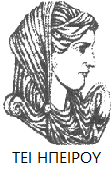 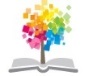 32
Μικροοικονομική, Ενότητα 1 ΤΜΗΜΑ ΛΟΓΙΣΤΙΚΗΣ ΚΑΙ ΧΡΗΜΑΤΟΙΚΟΝΟΜΙΚΗΣ , ΤΕΙ ΗΠΕΙΡΟΥ - Ανοιχτά Ακαδημαϊκά Μαθήματα στο ΤΕΙ Ηπείρου
Σημείωμα Αδειοδότησης
Το παρόν υλικό διατίθεται με τους όρους της άδειας χρήσης Creative Commons Αναφορά Δημιουργού-Μη Εμπορική Χρήση-Όχι Παράγωγα Έργα 4.0 Διεθνές [1] ή μεταγενέστερη. Εξαιρούνται τα αυτοτελή έργα τρίτων π.χ. φωτογραφίες, Διαγράμματα κ.λ.π., τα οποία εμπεριέχονται σε αυτό και τα οποία αναφέρονται μαζί με τους όρους χρήσης τους στο «Σημείωμα Χρήσης Έργων Τρίτων».
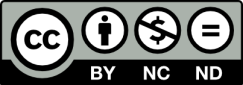 Ο δικαιούχος μπορεί να παρέχει στον αδειοδόχο ξεχωριστή άδεια να  χρησιμοποιεί το έργο για εμπορική χρήση, εφόσον αυτό του  ζητηθεί.
[1]
http://creativecommons.org/licenses/by-nc-nd/4.0/deed.el
Τέλος Ενότητας
Επεξεργασία: Δαπόντας Δημήτριος 
Πρέβεζα,2015
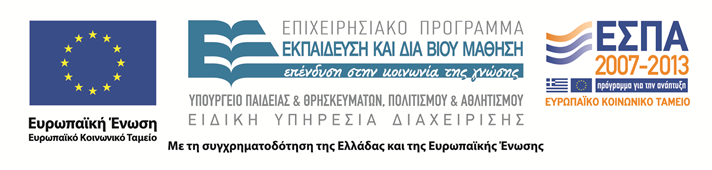 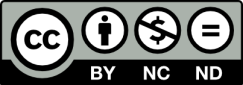 Σημειώματα
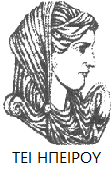 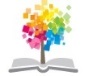 35
Μικροοικονομική, Ενότητα 1 ΤΜΗΜΑ ΛΟΓΙΣΤΙΚΗΣ ΚΑΙ ΧΡΗΜΑΤΟΙΚΟΝΟΜΙΚΗΣ , ΤΕΙ ΗΠΕΙΡΟΥ - Ανοιχτά Ακαδημαϊκά Μαθήματα στο ΤΕΙ Ηπείρου
Διατήρηση Σημειωμάτων
Οποιαδήποτε  αναπαραγωγή ή διασκευή του υλικού θα πρέπει  να συμπεριλαμβάνει:

το Σημείωμα Αναφοράς
το  Σημείωμα Αδειοδότησης
τη Δήλωση Διατήρησης Σημειωμάτων
το Σημείωμα Χρήσης Έργων Τρίτων (εφόσον υπάρχει) 

μαζί με τους συνοδευόμενους υπερσυνδέσμους.
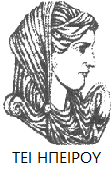 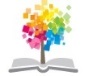 Μικροοικονομική, Ενότητα 1 ΤΜΗΜΑ ΛΟΓΙΣΤΙΚΗΣ ΚΑΙ ΧΡΗΜΑΤΟΙΚΟΝΟΜΙΚΗΣ , ΤΕΙ ΗΠΕΙΡΟΥ - Ανοιχτά Ακαδημαϊκά Μαθήματα στο ΤΕΙ Ηπείρου
36
Τέλος Ενότητας
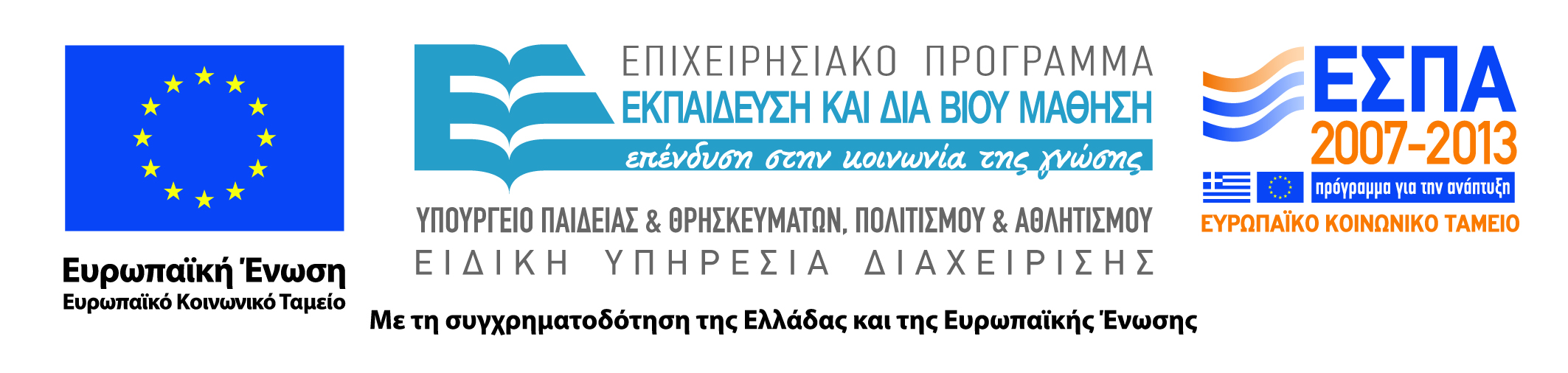 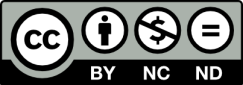